Stats on the Sideline
Measures of Central Tendency
Essential Questions
What are measures of central tendency?
How are they used by sports reporters?
Lesson Objectives
Calculate measures of central tendency for a set of data. 
Support a statement based on measure of central tendency calculations. 
Describe how math is used in the work of sports professionals.
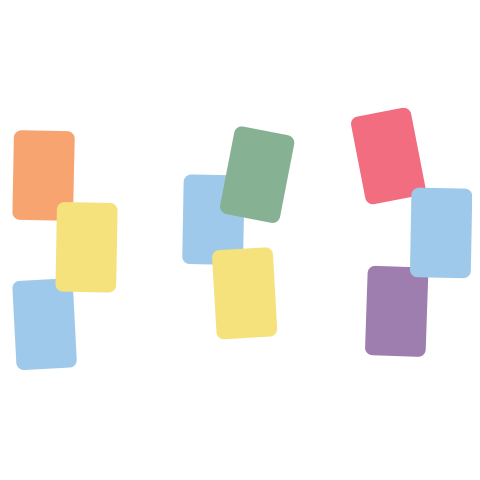 Card Sort
With your group, decide how you think the cards should be sorted.
[Speaker Notes: K20 Center. (n.d.). Card sort. Strategies. https://learn.k20center.ou.edu/strategy/147]
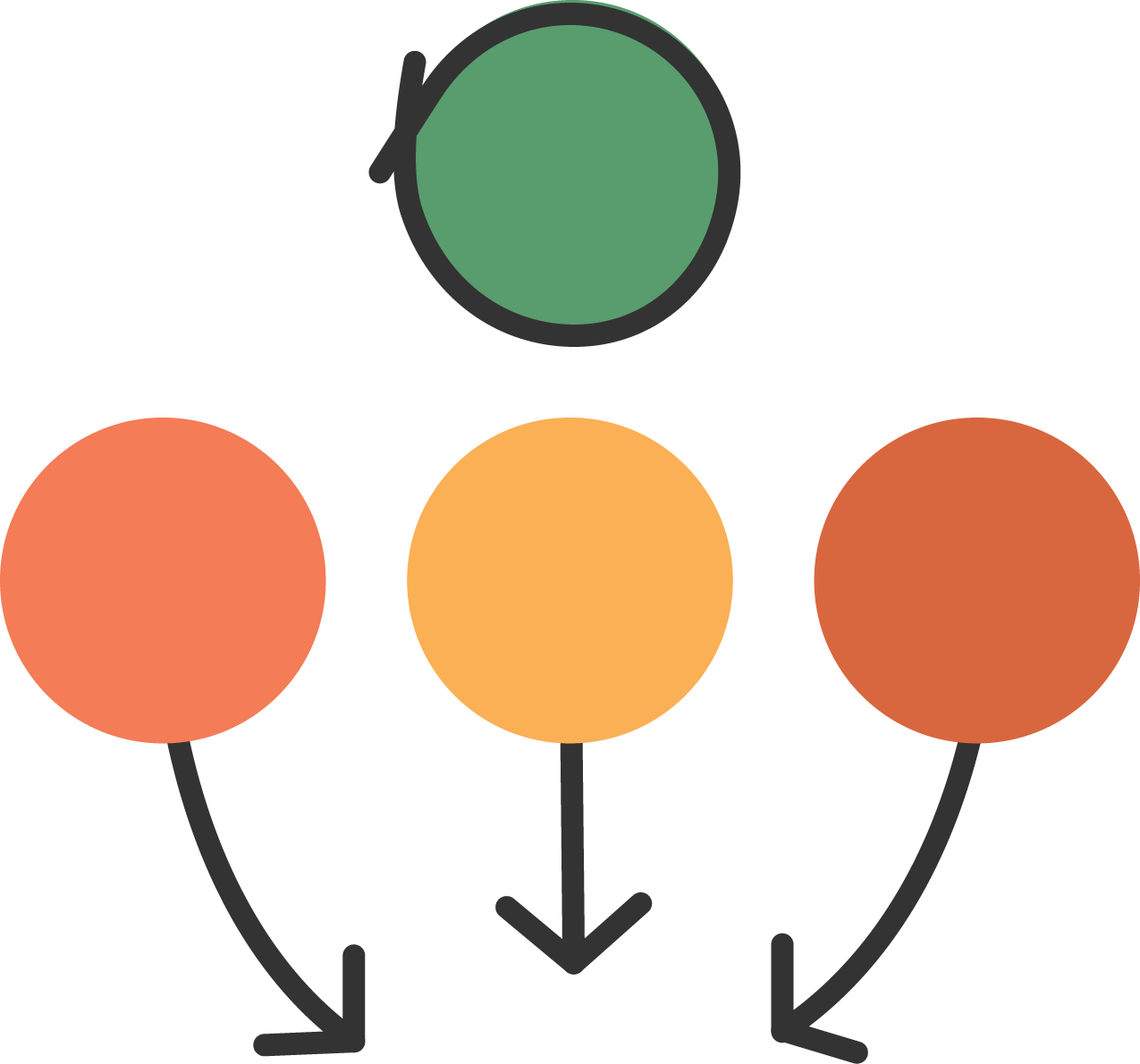 Three Stray, One Stay
Select one person to stay with your cards.
Stay: One person will stay to answer questions while the rest of the group circulates to other Card Sorts. 
Stray: The rest of the group will circulate to other Card Sorts, ask questions, and bring information back to share with their original group.
[Speaker Notes: K20 Center. (n.d.). Three stray, one stays. Strategies. https://learn.k20center.ou.edu/strategy/85]
K20 ICAP – Sports Statistician – Real-Time Stats in Sports
[Speaker Notes: K20 Center. (2023, April 12). K20 ICAP – Sports statistician – real-time stats in sports.YouTube. https://www.youtube.com/watch?v=rGI8PX4UbNI]
Guided Notes
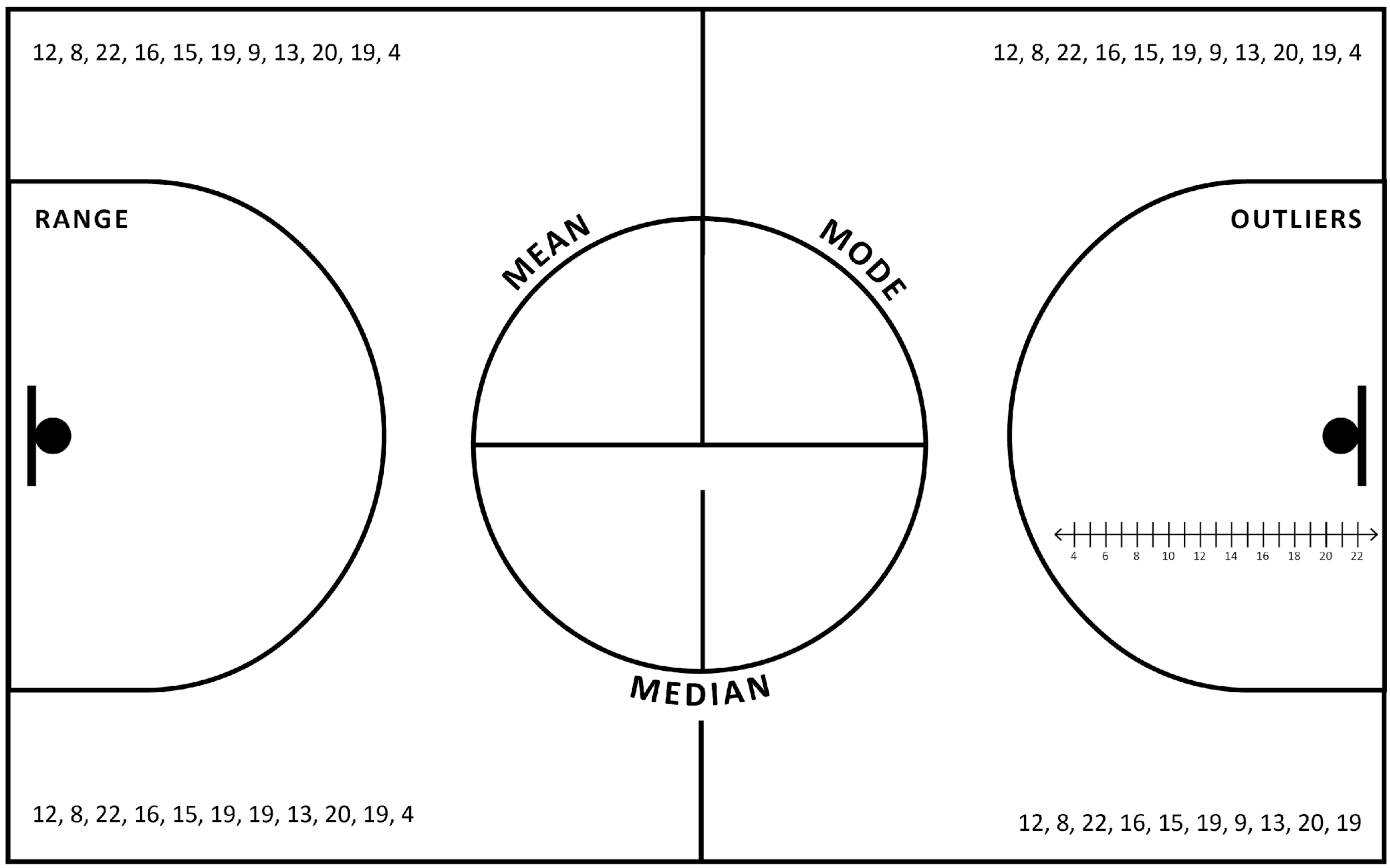 Guided Notes: Mean
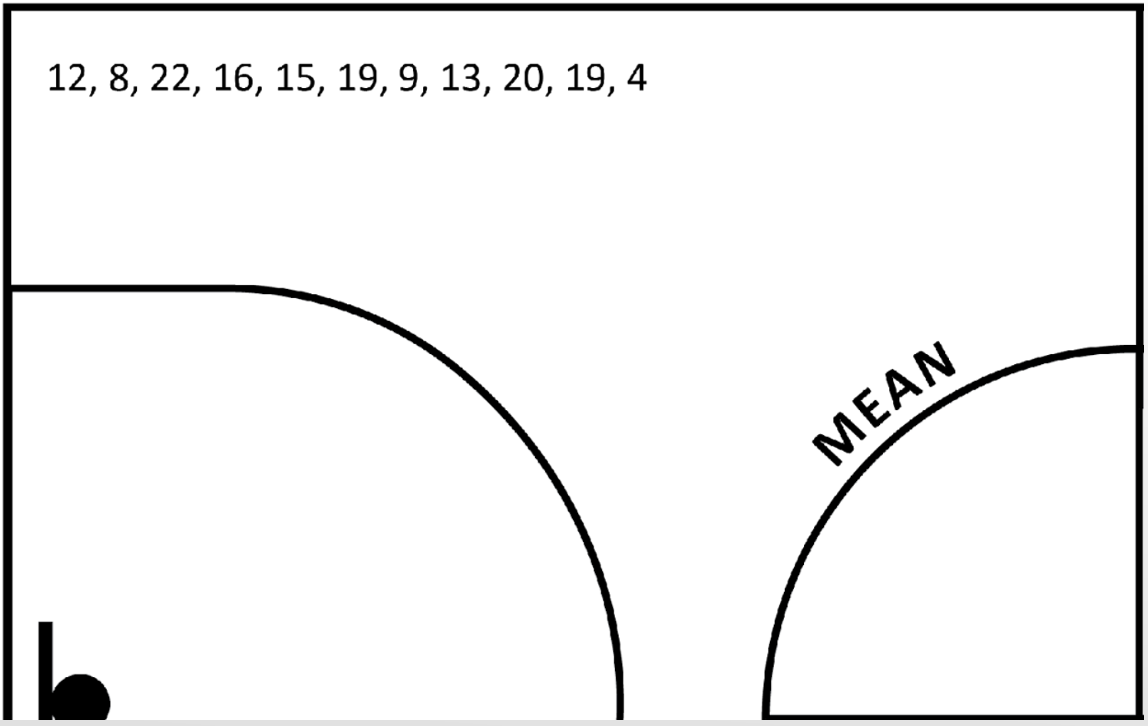 Guided Notes: Mode
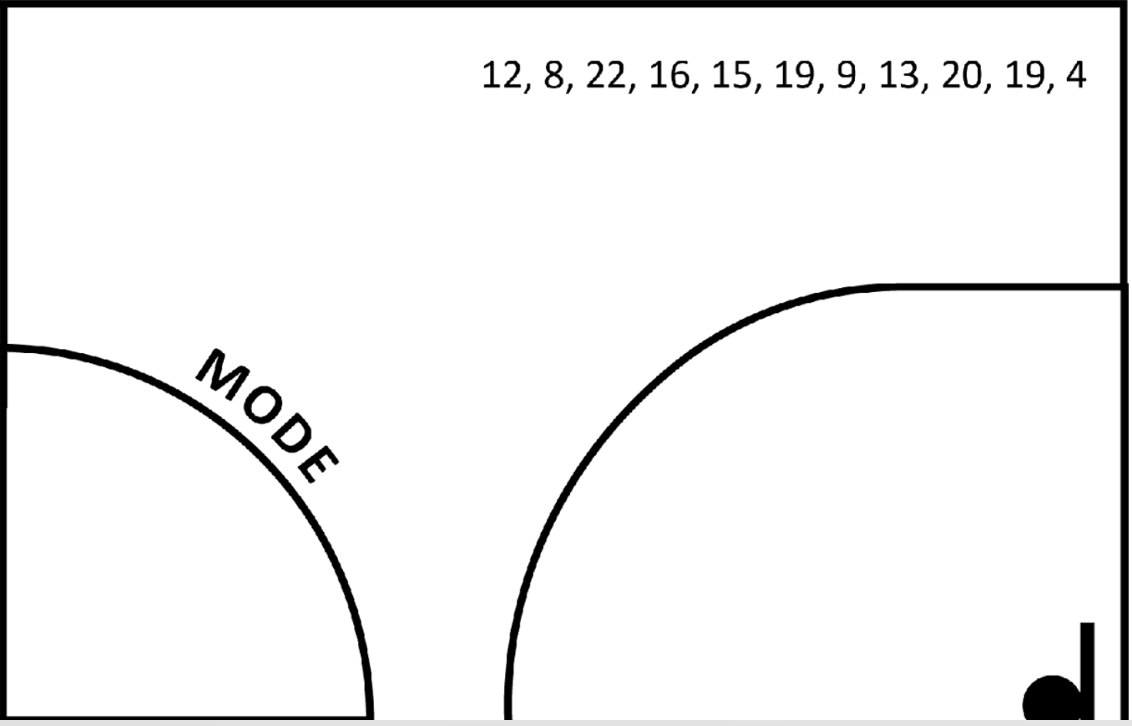 Guided Notes: Median
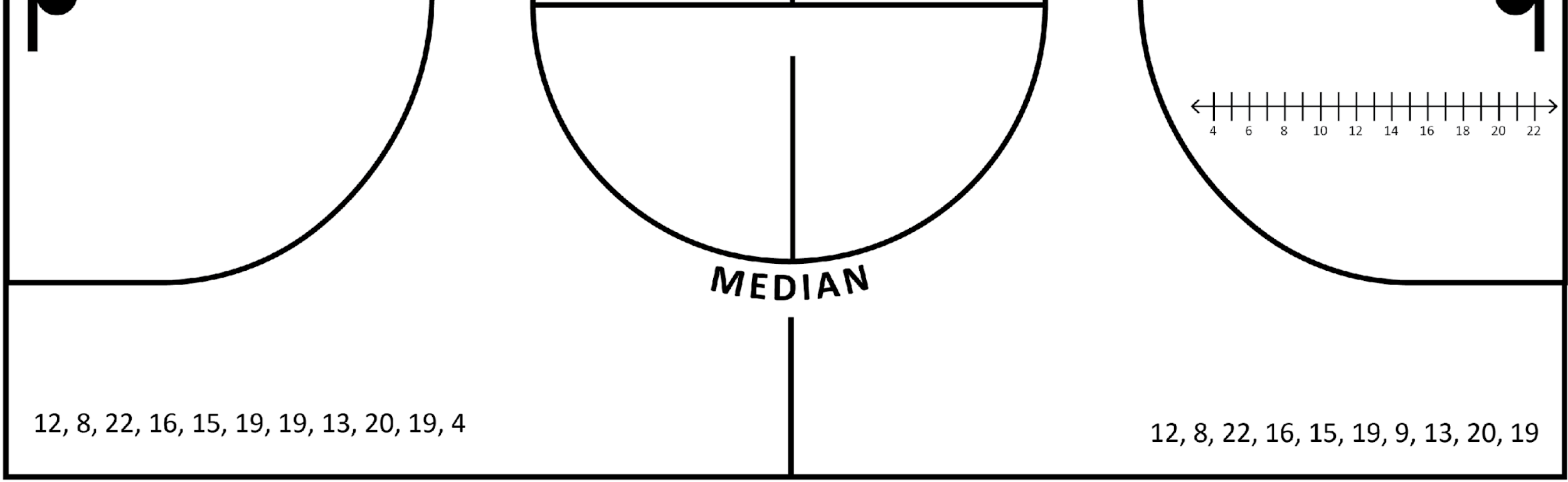 Guided Notes: Range
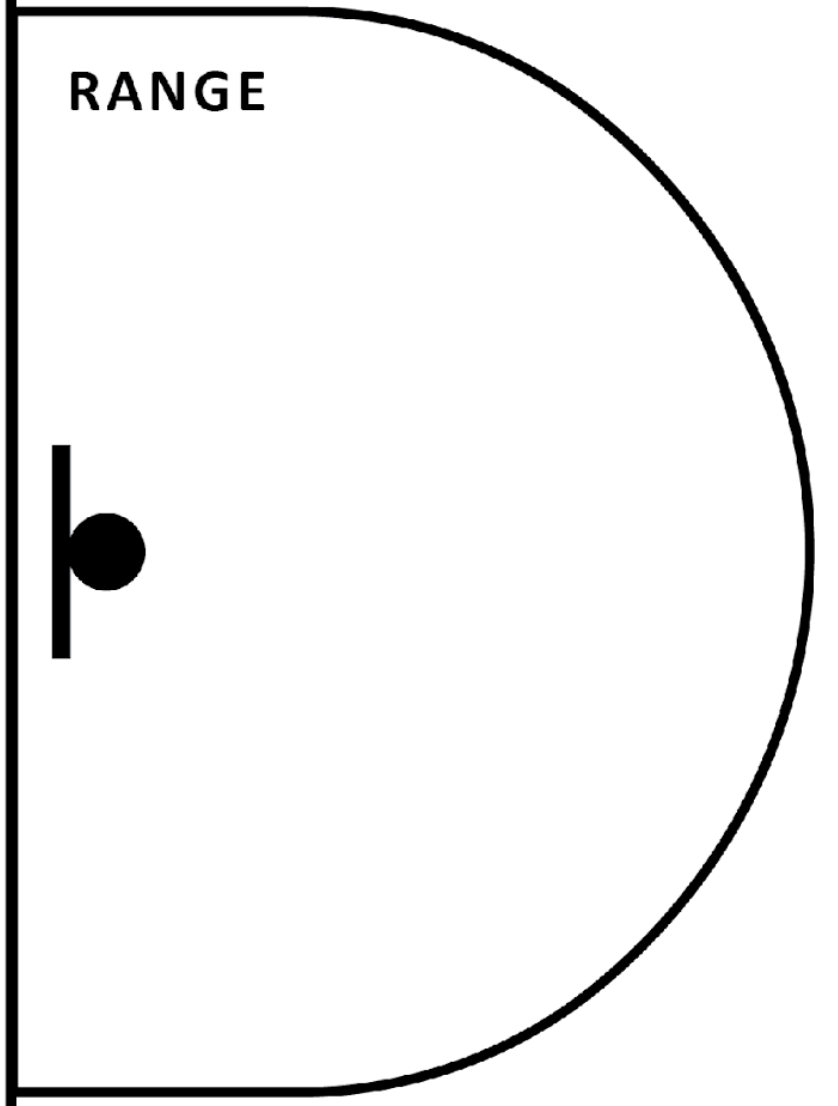 Guided Notes: Outlier
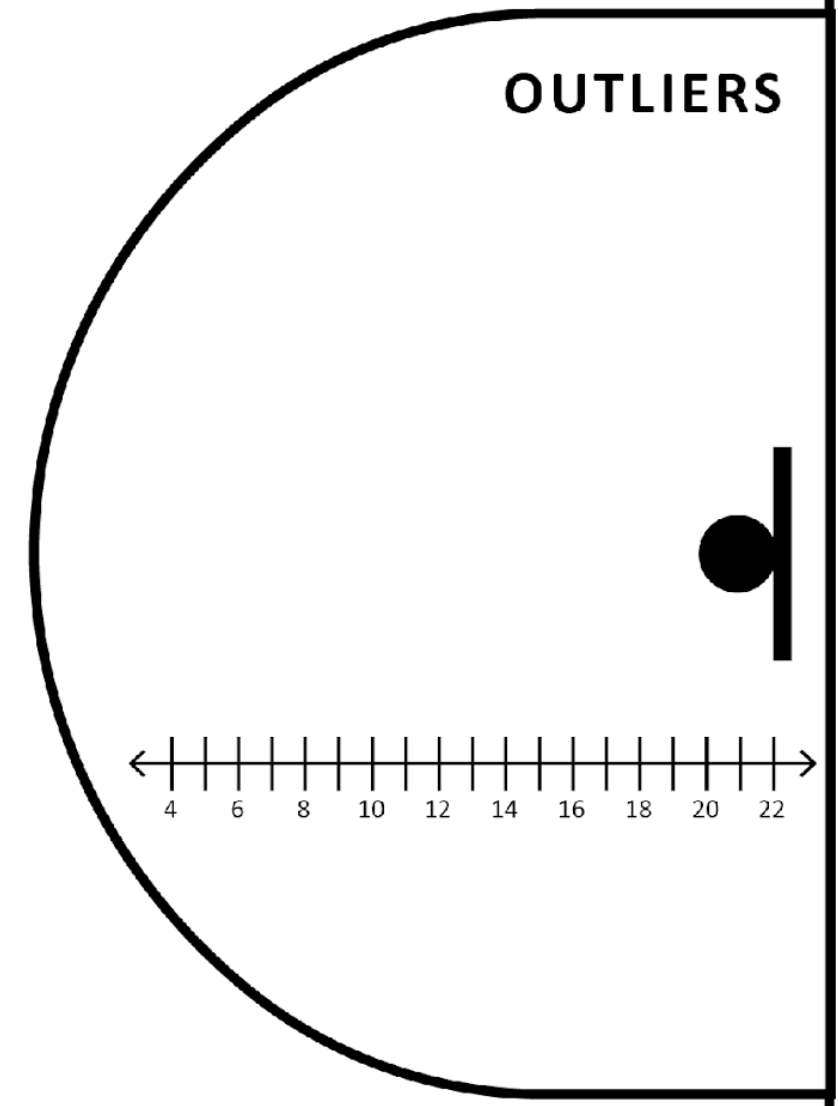 Guided Notes: Quartiles
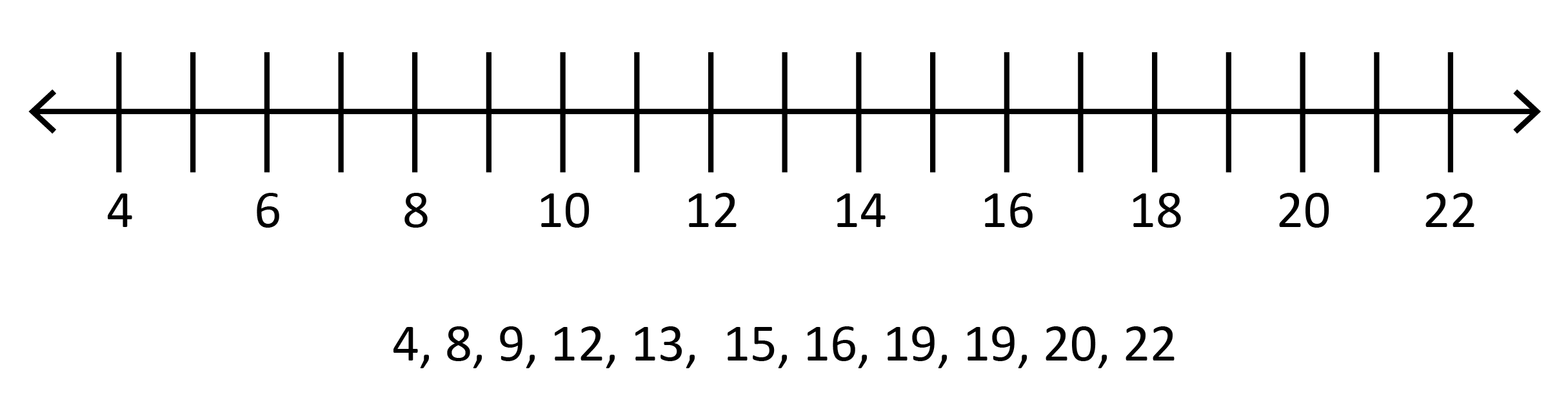 4,  8,  9,  12,  13,  15,  16,  19,  19,  20,  22
Stats on the Sideline
You have just been handed OKC Thunder players’ average points per game from the 2021-22 regular season.  
You will need to analyze the data to determine each of the measures of central tendency and spread.
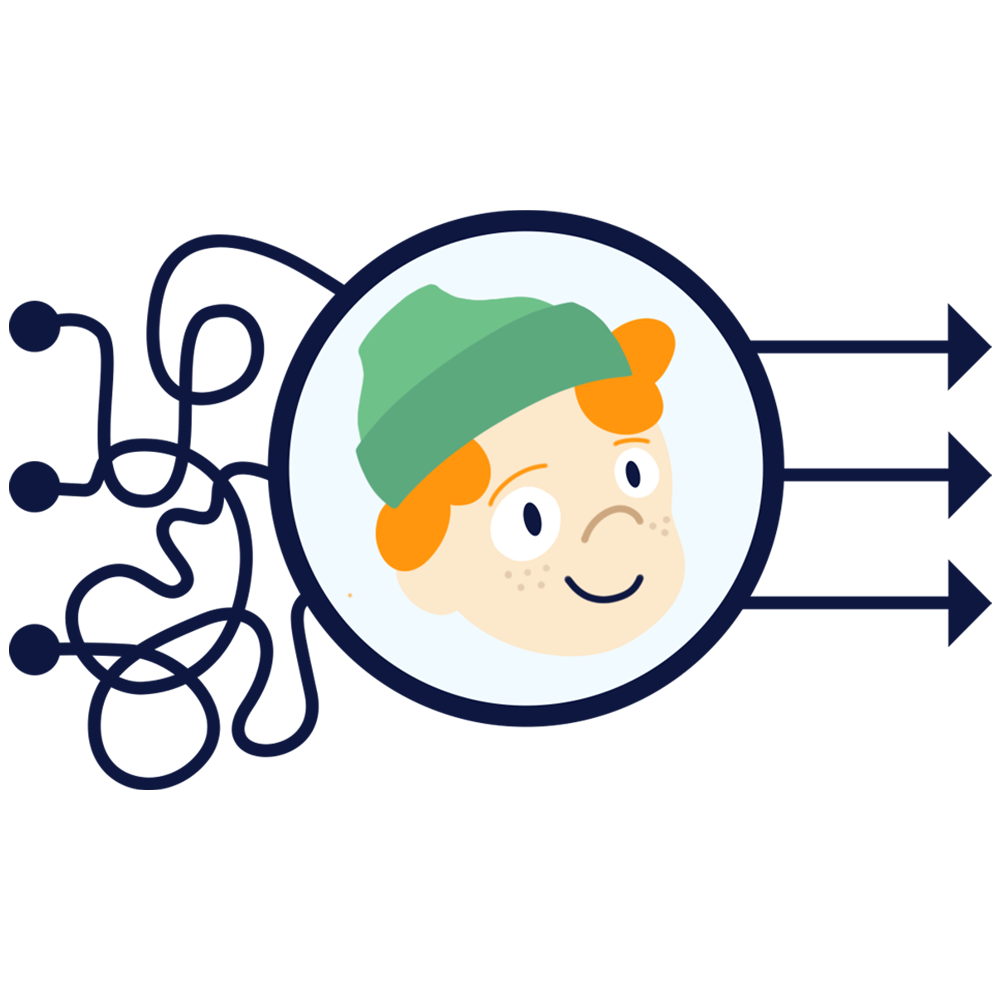 Gist
Take a look at your analyzed data to determine your "MVP" or Most Valuable Point of Data.
Create a headline of 28 words or less to represent that measure of center.
[Speaker Notes: K20 Center. (n.d.). Tweet up. Strategies. https://learn.k20center.ou.edu/strategy/130]